Муниципальное казенное дошкольное образовательное учреждение Искитимского  района, Новосибирской области, детский  сад  комбинированного вида «Красная шапочка»  р.п. Линево
Адрес: 633216 р.п. Линево 4-й  микрорайон д. 15,  
тел/ факс (8 383 43 ) 3-38-21 Е-mail:ds_kra-isk@edu54.ru
Нетрадиционное родительское собрание  
в формате  «Круглый стол» 
Тема: «Взаимодействие детского сада и семьи в развитии познавательной активности ребенка».
 во второй младшей группе «Дюймовочка»
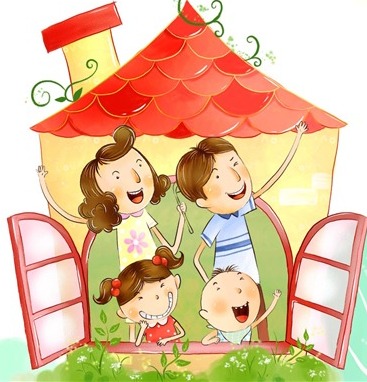 Воспитатели :Пасканова И.В. 

2020 год
Цель: повышение педагогической компетенции родителей по проблеме развития  познавательной активности детей дошкольного возраста через проектную деятельность.
Задачи:
Формировать понятие родителей о познавательной активности через проектную деятельность.
Стимулировать интерес родителей для совместной деятельности с собственным ребенком участвуя в проектах.
Создать атмосферу эмоционального комфорта и доверительной обстановки.
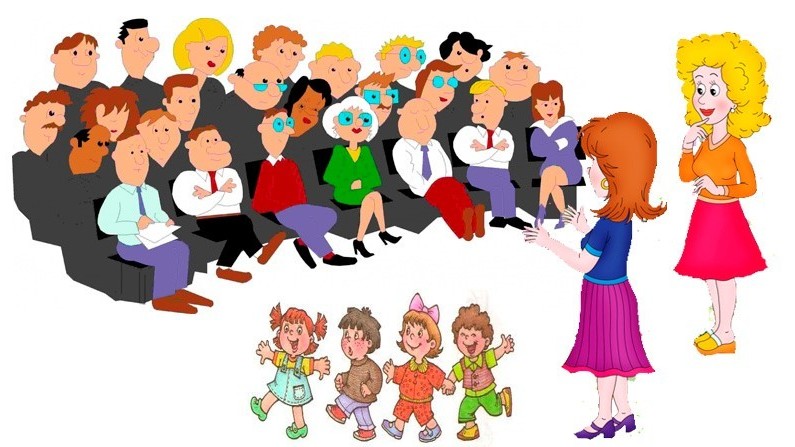 1.часть
Тренинговое упражнение «Клубочек».
Хотите ли вы, не хотите ли,
Но дело, товарищи, в том,
Что, прежде всего – вы родители,
А все остальное – потом!
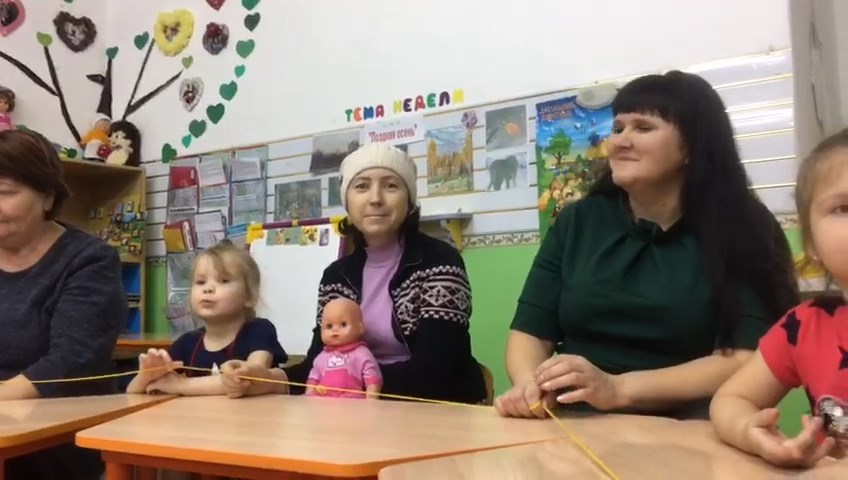 2.часть
Что же такое познавательная активность?
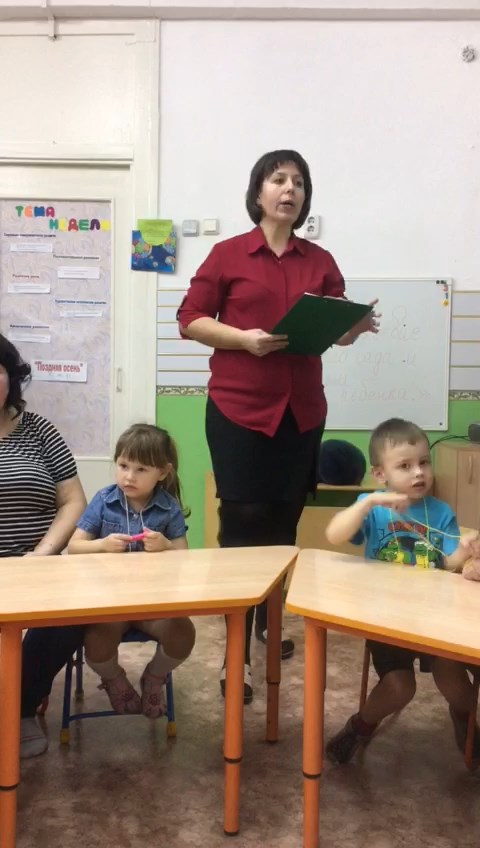 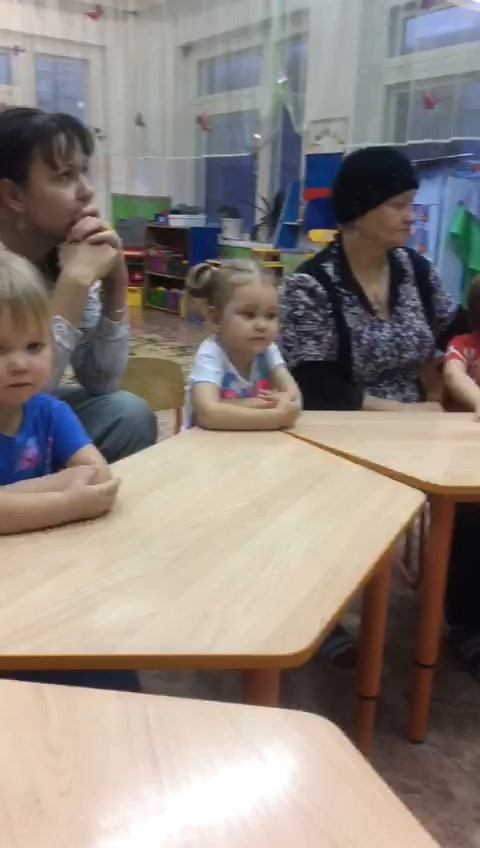 Вручение памяток!
Проектная деятельность в ДОУ
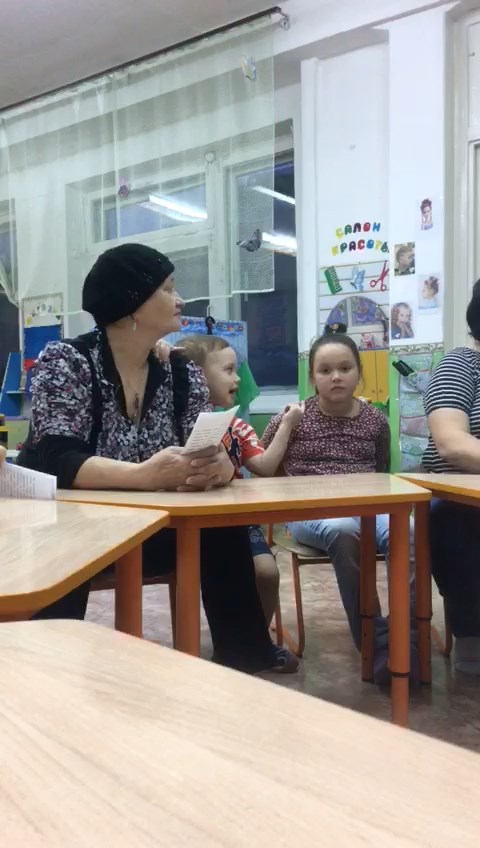 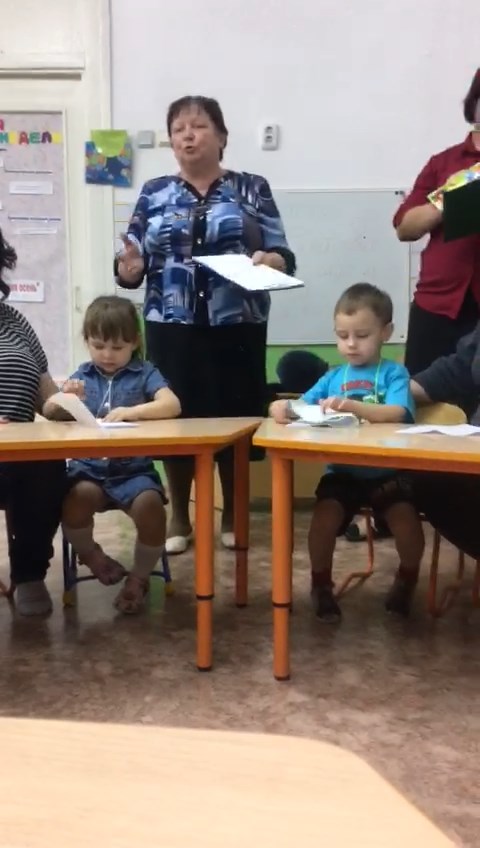 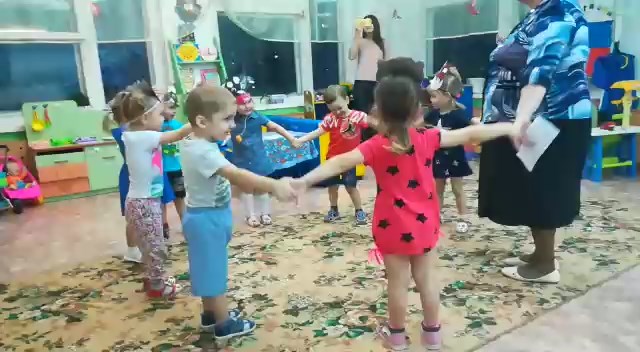 3.часть
Презентация проекта 
«У бабушки в деревне!»
Мини-концерт для родителей.
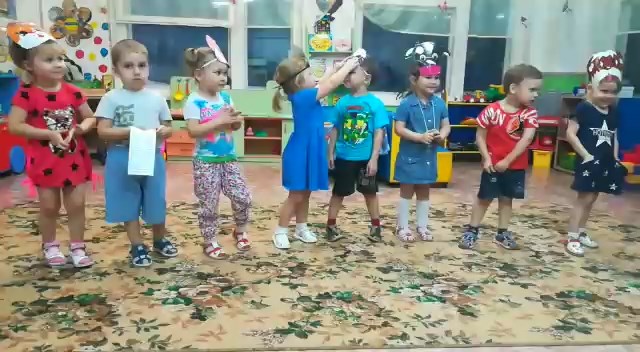 Награждение активных участников проекта.
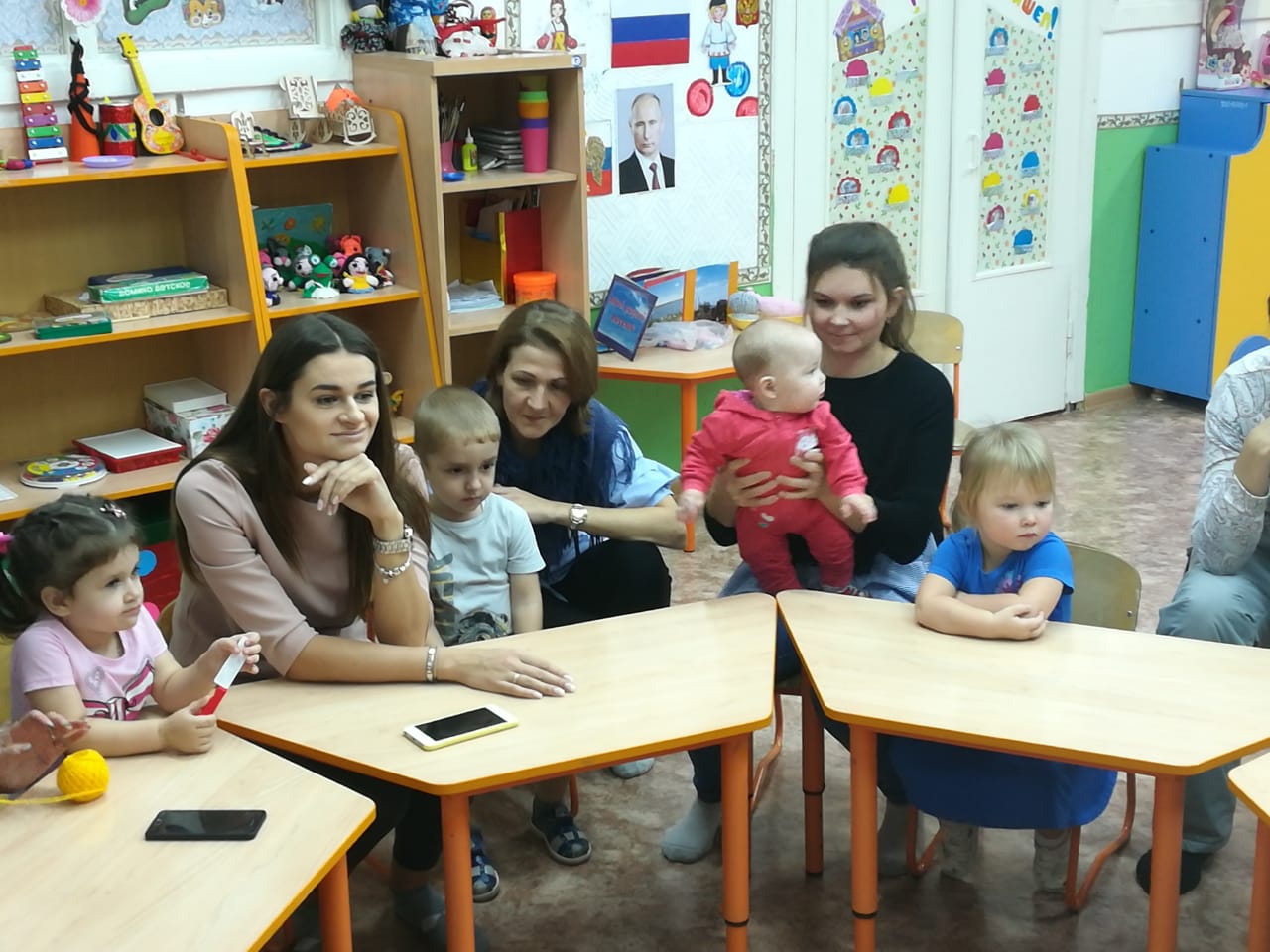 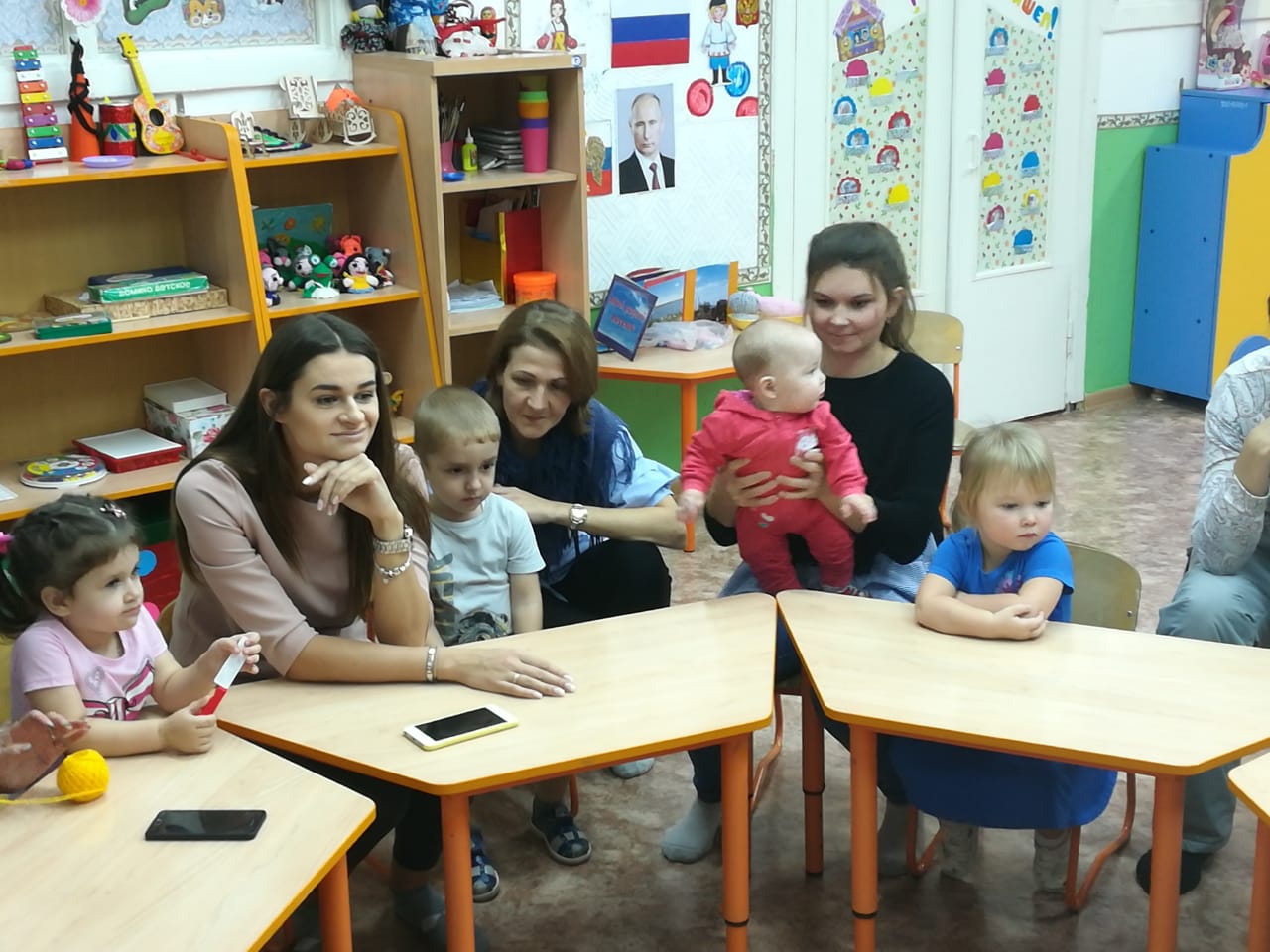 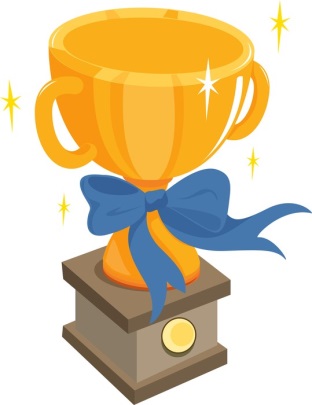 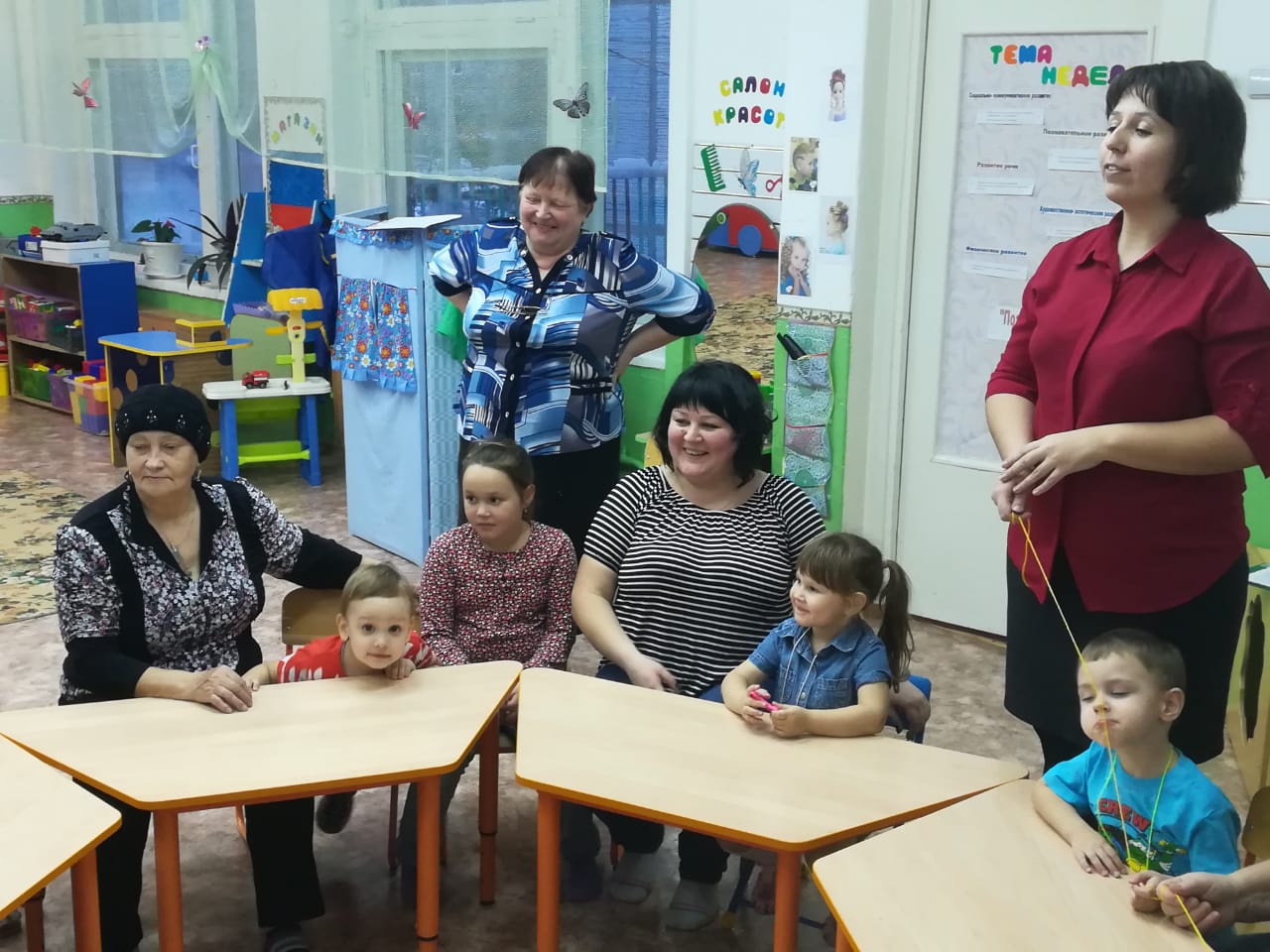 4.часть
Совместная творческая деятельность с родителями и детьми «Собери куклу»
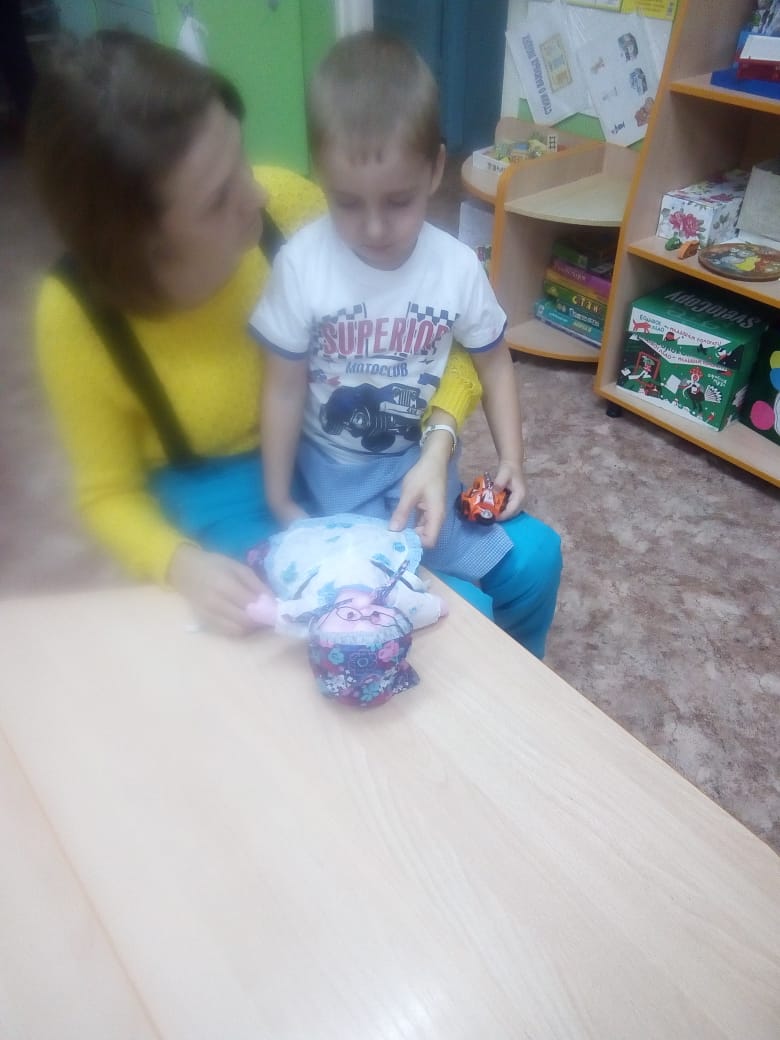 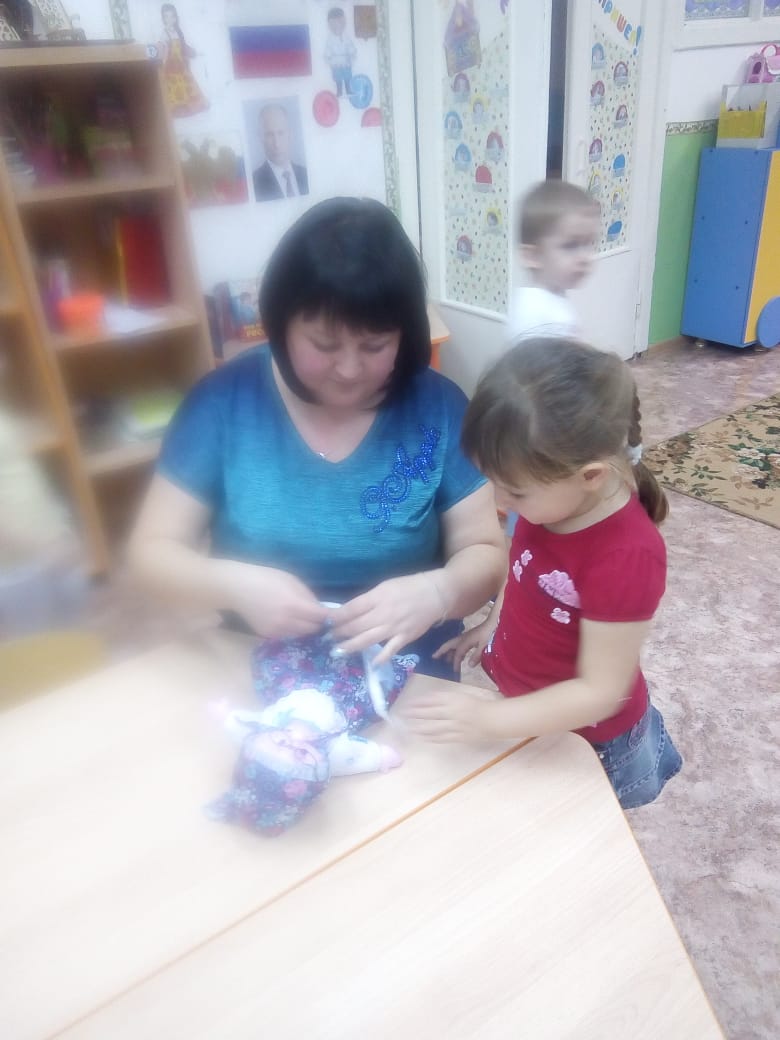 «Бабушка Рассказушка.»
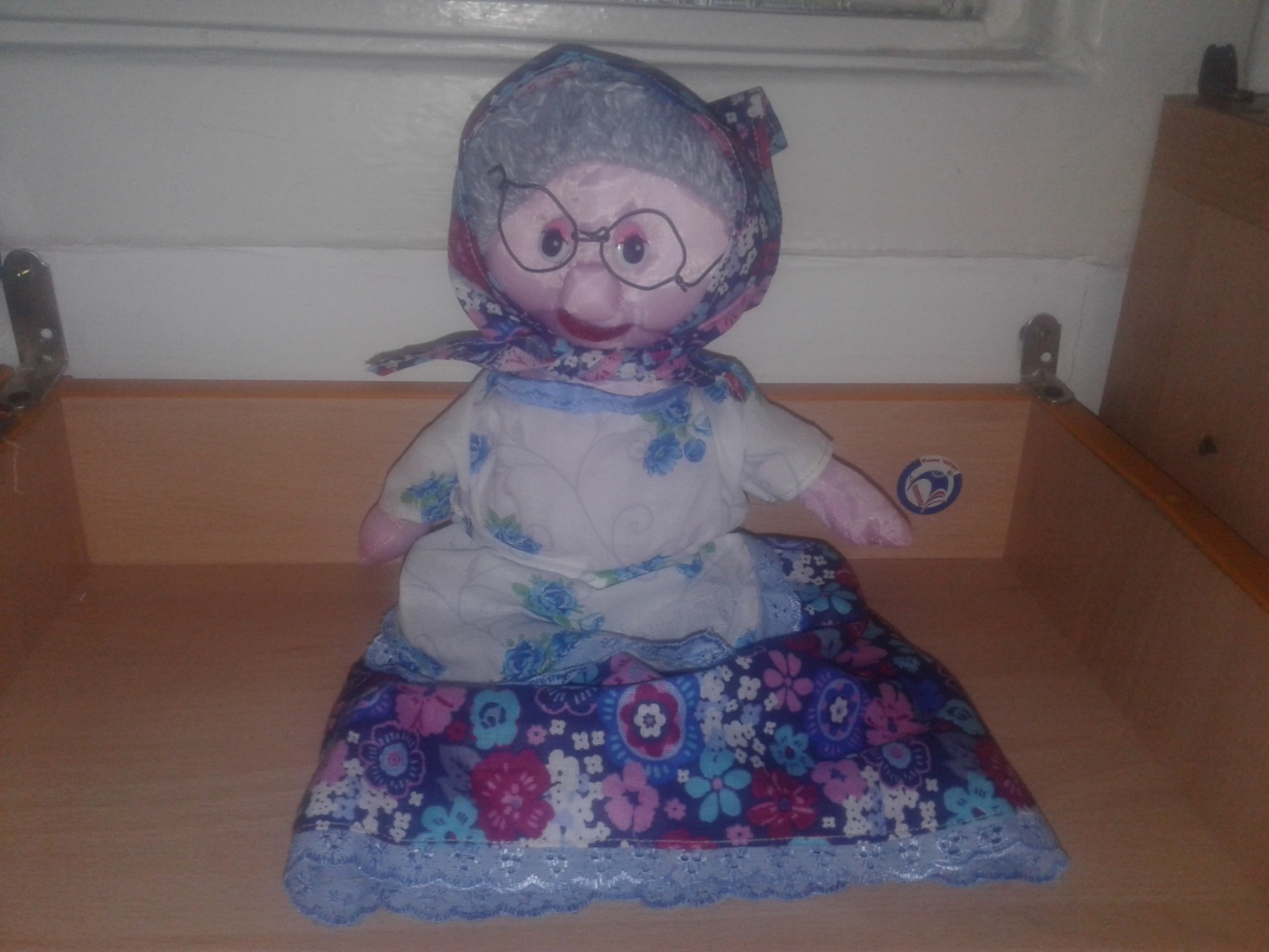 4.часть
Совместный танец-игра «Шел козел…» 
Чаепитие.
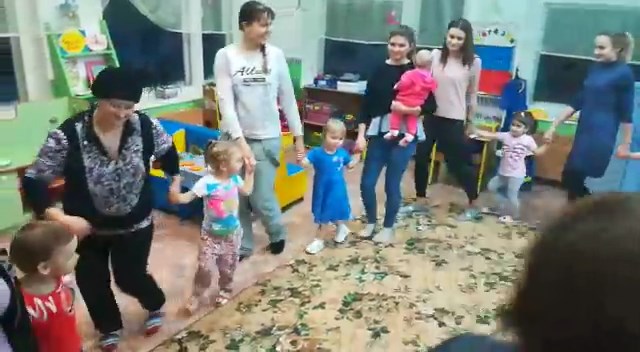 Спасибо за внимание!